актуализация знаний
Составить предложения со словами      Гималаи,   Джомолунгма, Анды. Кавказ и показать эти горы на карте.
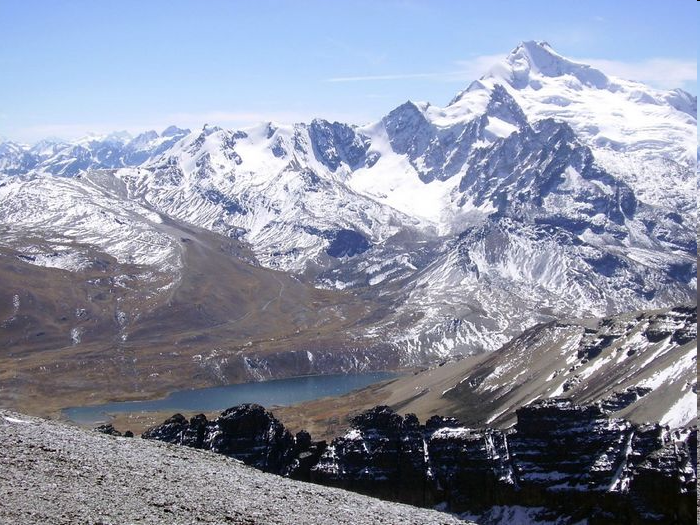 Рельеф суши. Равнины
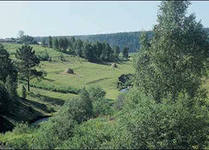 Цель:  Сформировать представление о различии равнин по высотеи характеру поверхности
Классификация равнин по характеру поверхности:
холмистые
плоские
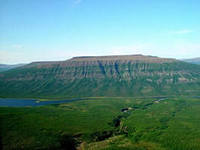 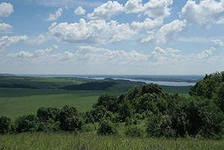 Классификация равнин по высоте:
Низменности
Ниже 200 м
Плоскогорья
Выше 500 м
Возвышенности
От 200 до 500 м
Среднесибирское 
плоскогорье
Амазонская 
низменность
Среднерусская возвышенность
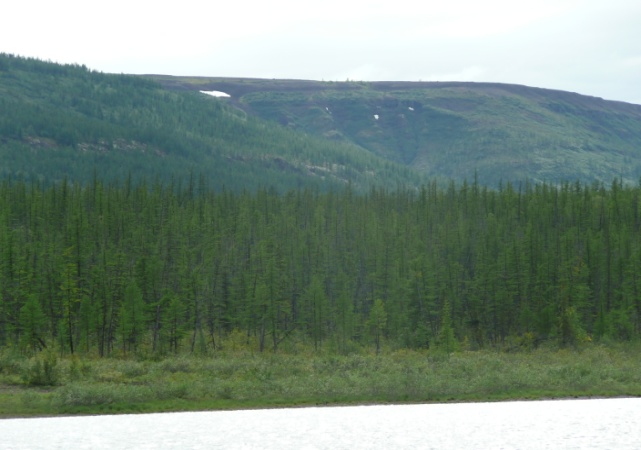 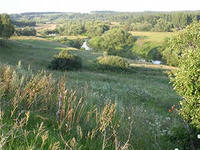 Практическая работа 2
Определение географического положения.
Восточноевропейская равнина
1)Название, абсолютная высота, тип по высоте.
2)На каком материке и в какой его части расположена.
3)Протяженность (в пределах параллелей и меридианов)
4)Как расположена относительно других объектов.
Рельеф  равнин подвергается изменению под действием внешних процессов:
Ветра   дюны, барханыТекучих вод  - оврагиДеятельности человека карьеры, терриконы
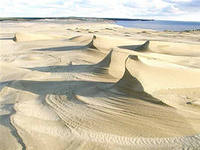 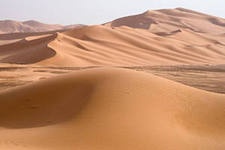 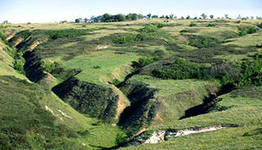 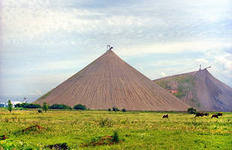 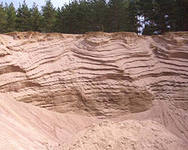 игра «Что? Где? Когда? …»
Домашнее задание
- П.17, в контурной карте страница 5-6 (карта полушарий) нанести Амазонскую низменность, Восточно-Европейскую равнину, Среднесибирское плоскогорье, Западно-Сибирскую равнину .
 примеры из литературных произведений
Автор презентации учитель географии 
ГБОУ СОШ № 217 Красносельского района
 г .Санкт- Петербурга
Исакова Татьяна Ивановна
Используемые ресурсы
Сайт http://linda6035.ucoz.ru/
nado5.ru›e-book/relef-zemli-gory-sushi